Graphic Resources &  Education
What are Graphics?
A graphic is an image or visual representation of an object  combine text, illustration, and color
Charts
Maps
Diagrams
Photographs
Image
Drawings
Painting
IMPORTANCE OF GRAPHICS
Better memory for pictures than for corresponding words
User can extract information on a subject
Conceptual development in an exciting way
Complex information can be communicated effectively
Visual representation of Data
Graphics can add valuable context and information
Graphic provides unique, time-saving resources
Convey information quickly and easily to the masses
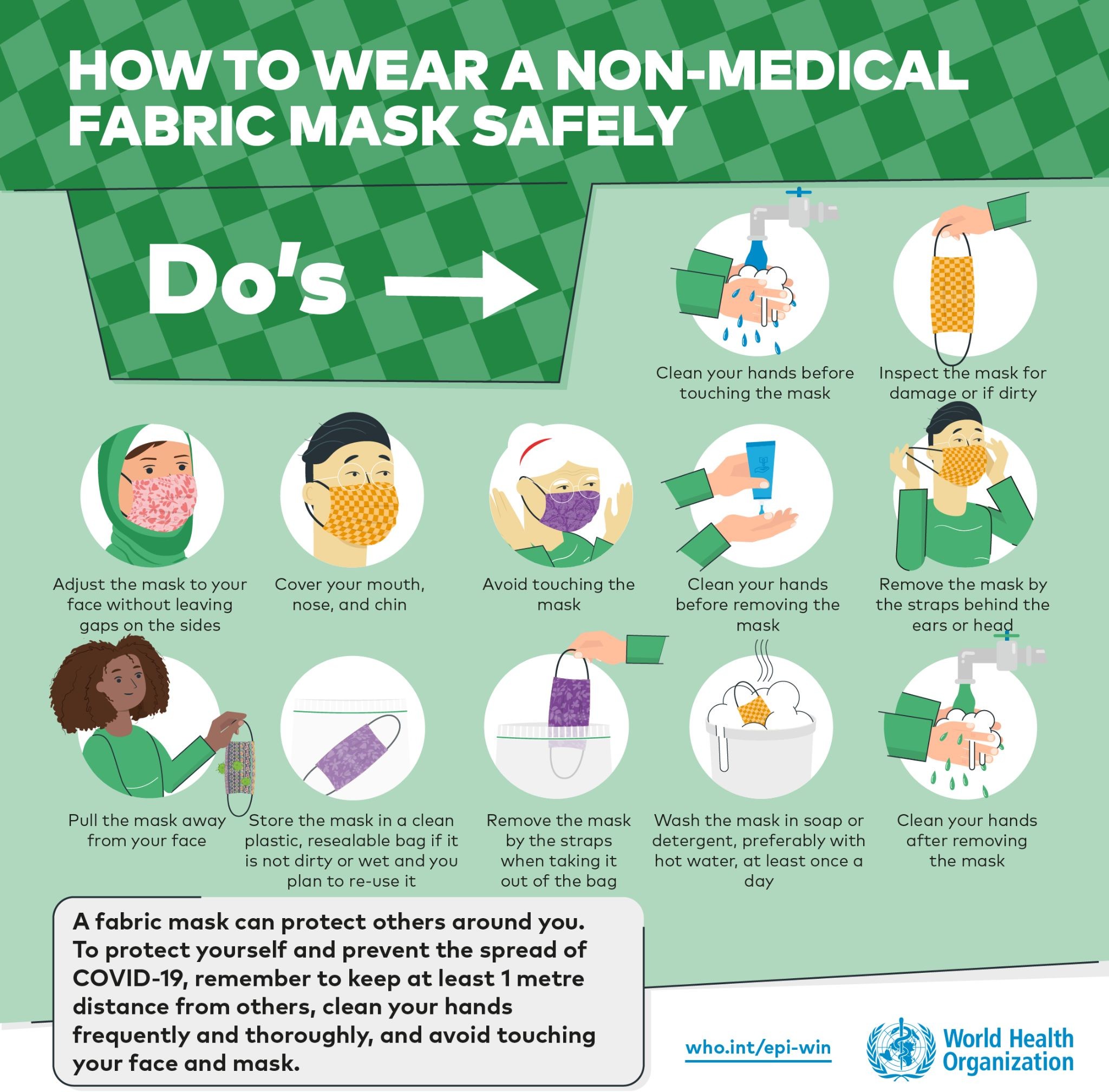 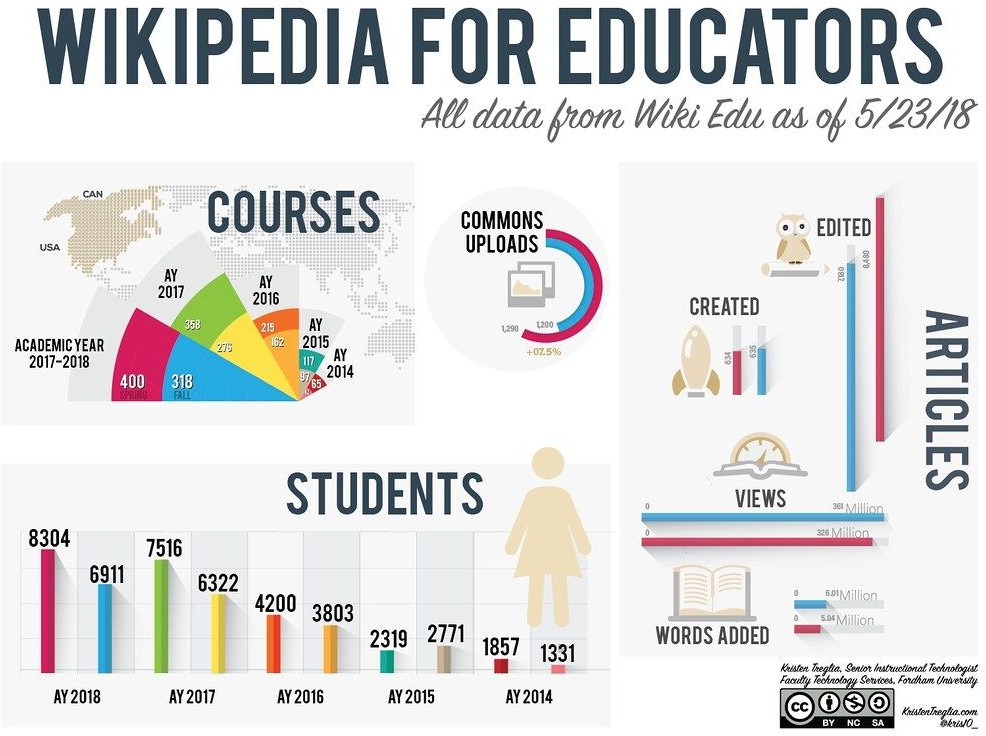 INFOGRAPHICS
What are Infographics
Infographics are graphic visual  representations of information, data,  or knowledge
5
EDUCATIONAL USE
used as visuals aids
as discussion starters
introduce a topic or give an overview of the  lesson
for visualizing data
6
FEATURES
Comprehensive  Appealing  Retentive
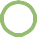 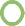 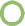 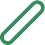 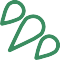 7
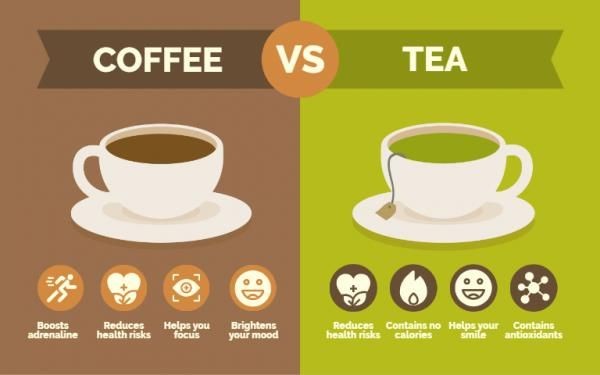 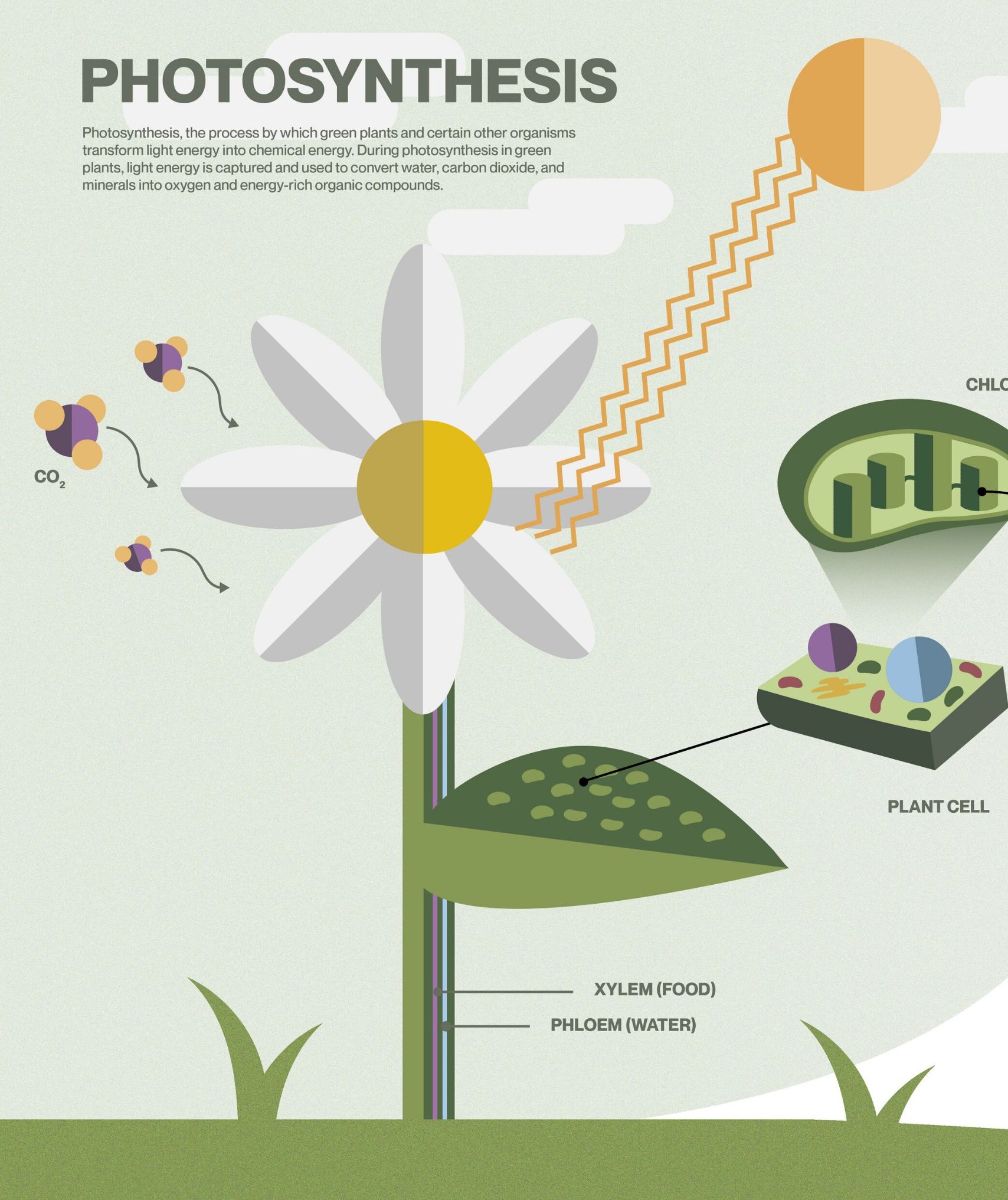 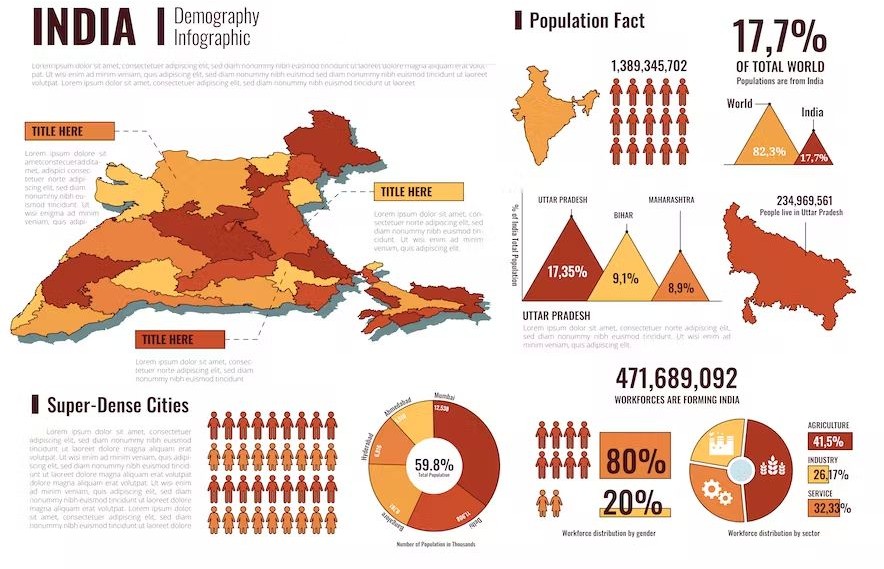 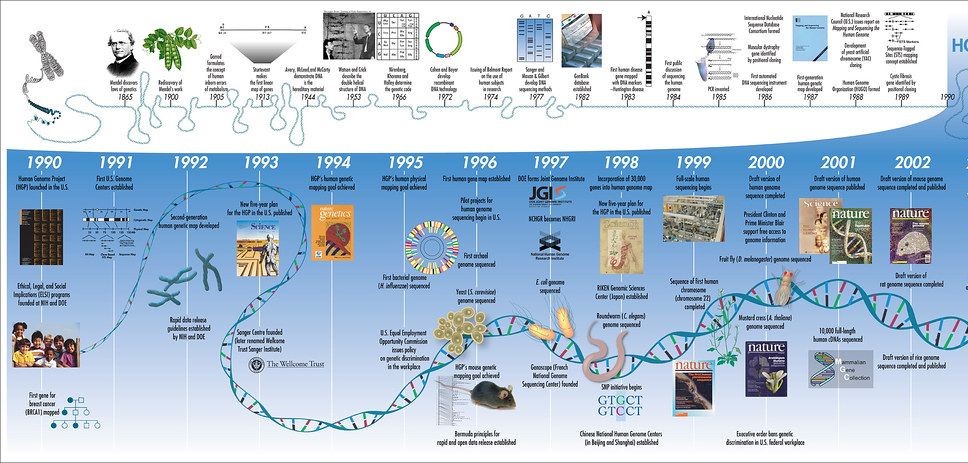 8
Infographic Tools
□Canva
□Easelly
□Venngage
□Piktochart
□Visme
□Infogram
□Vizualize.me
CANVA
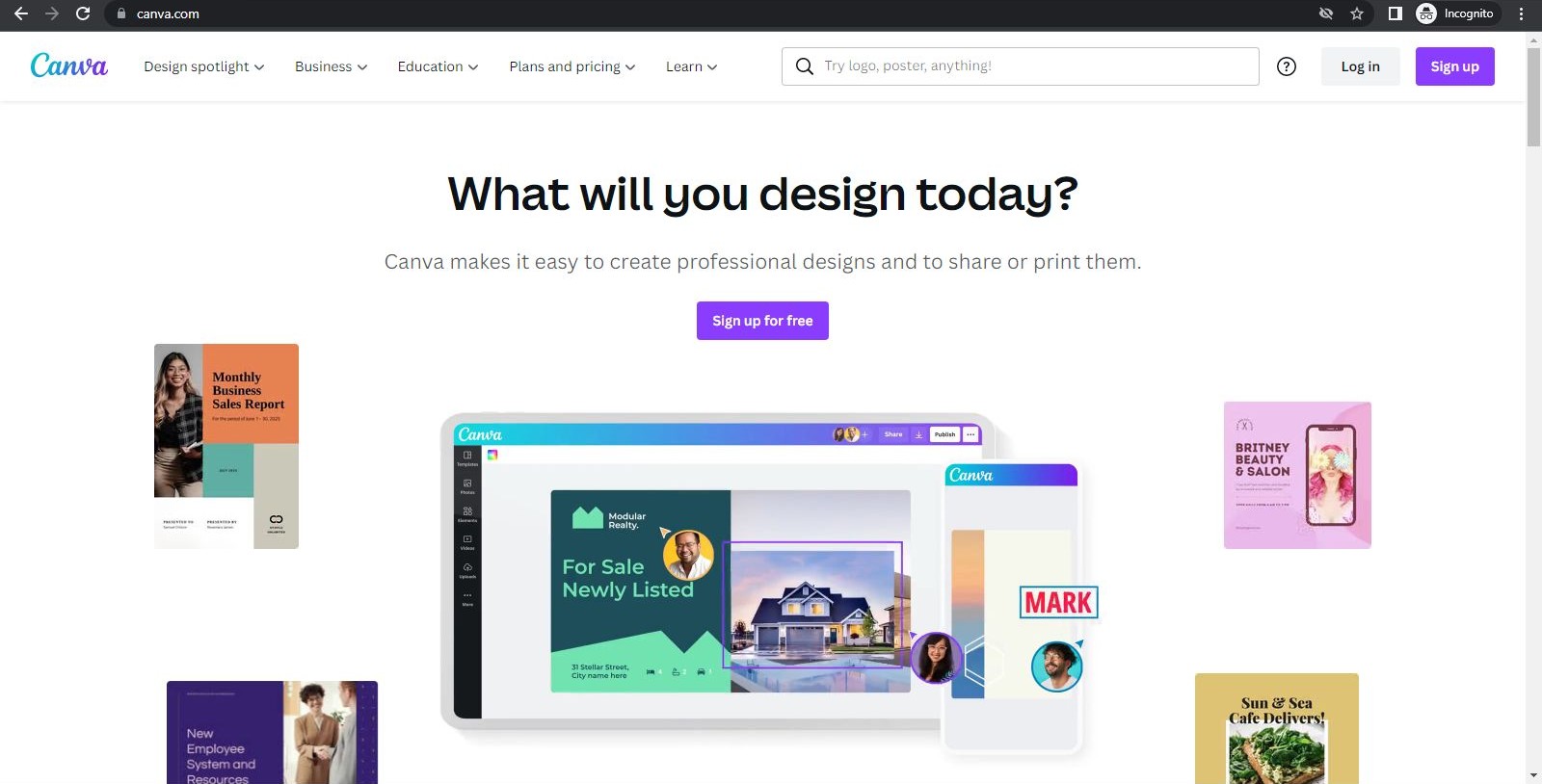 Creating an Account
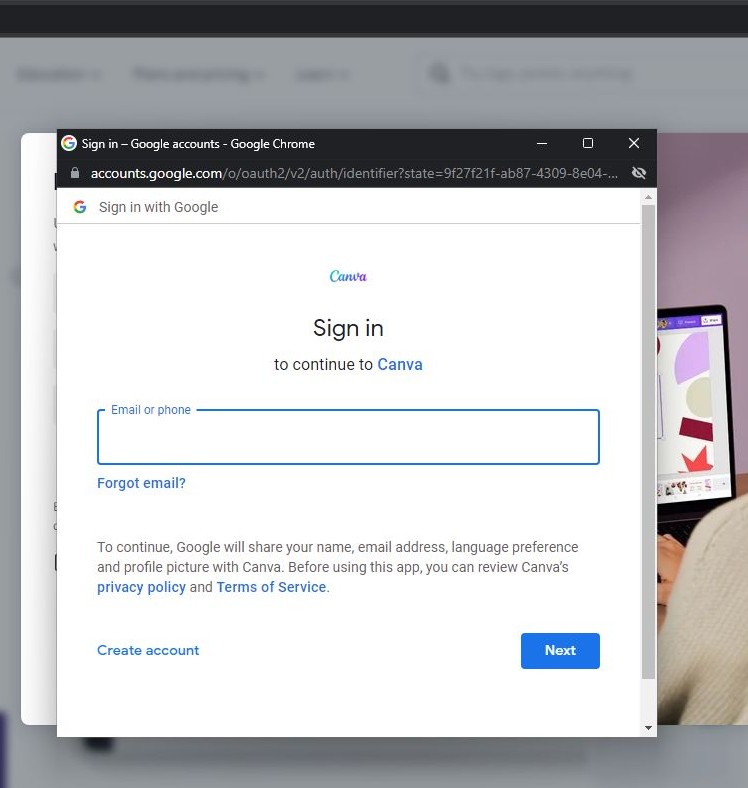 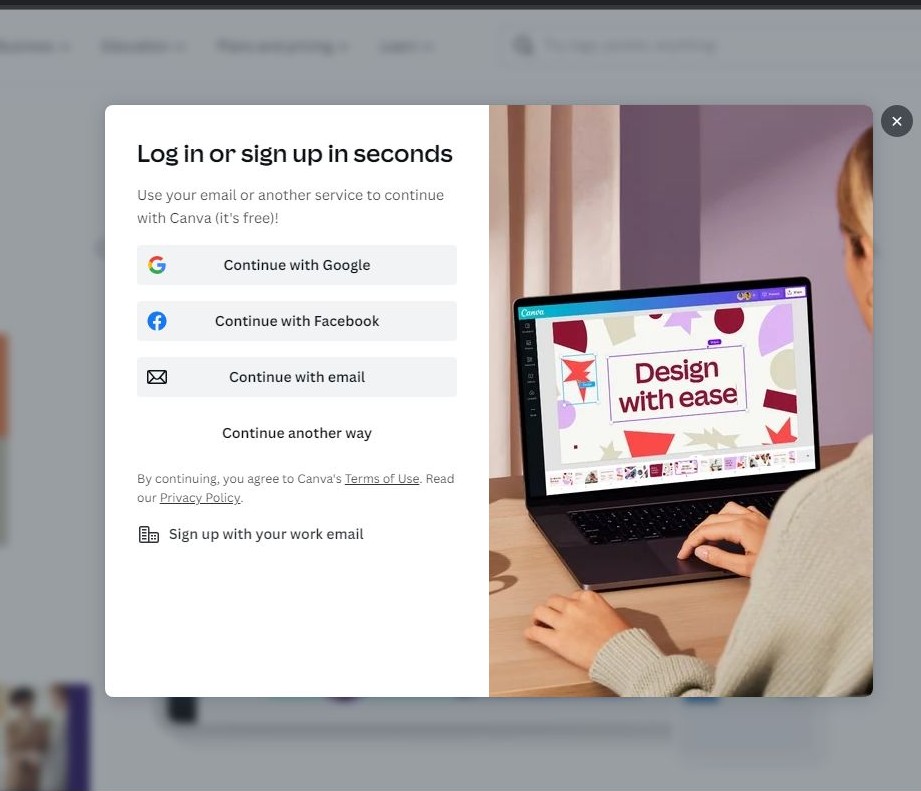 Canva Homepage
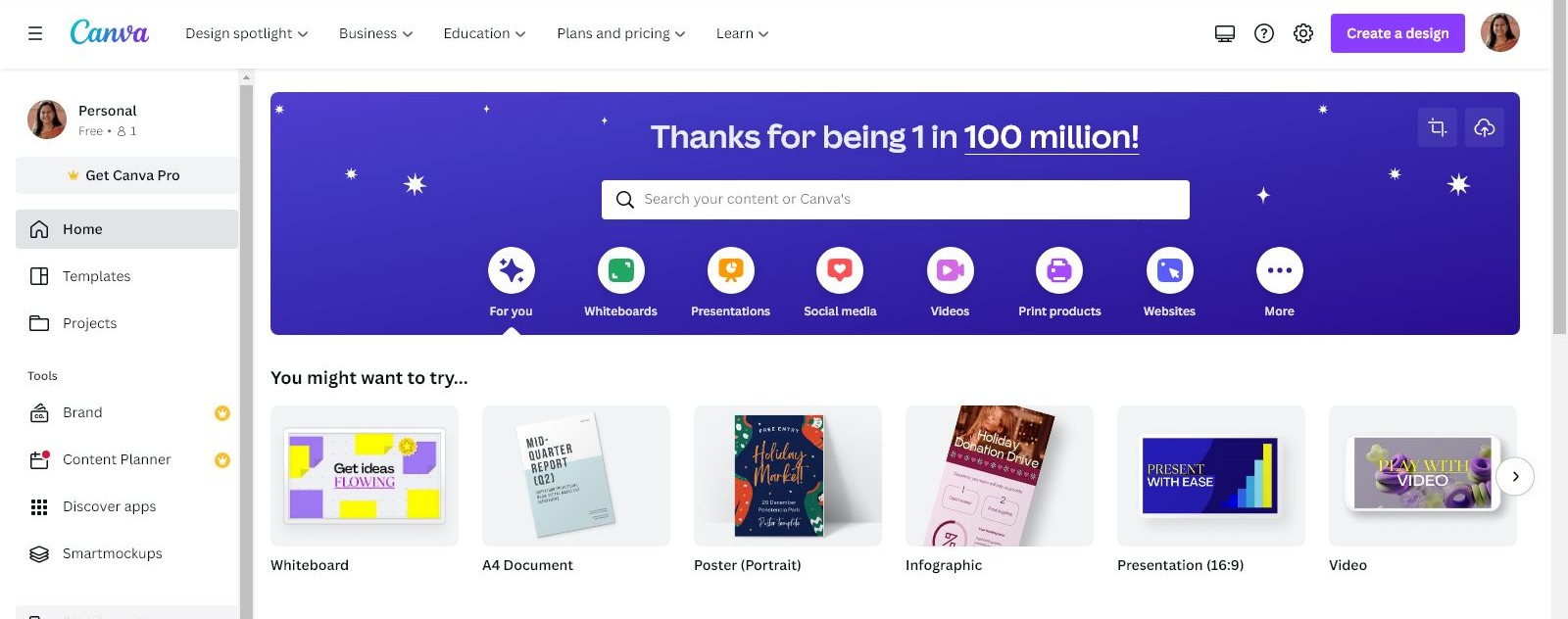 Choosing Template
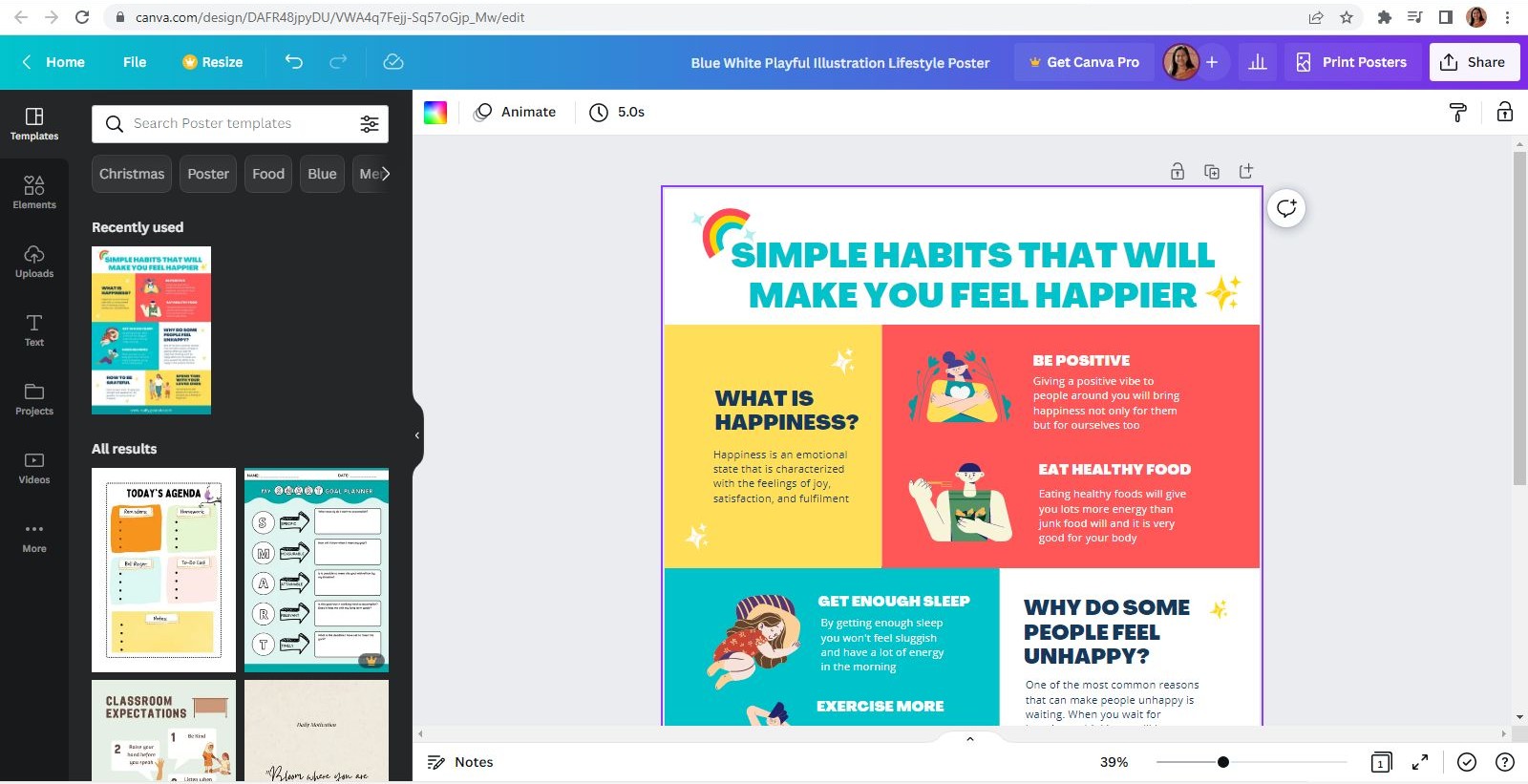 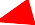 ADDING ELEMENTS
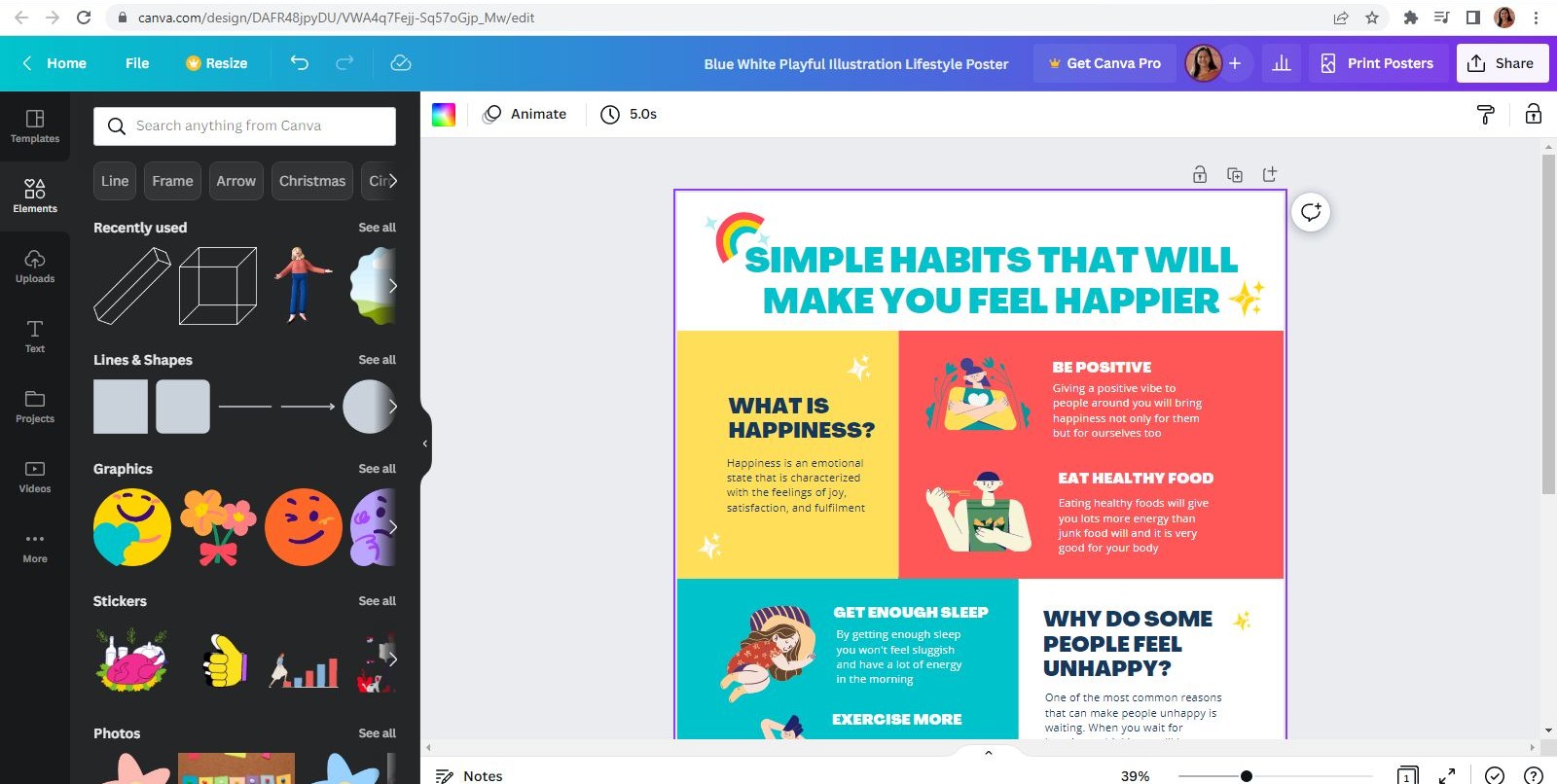 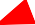 ADDING VIDEOS
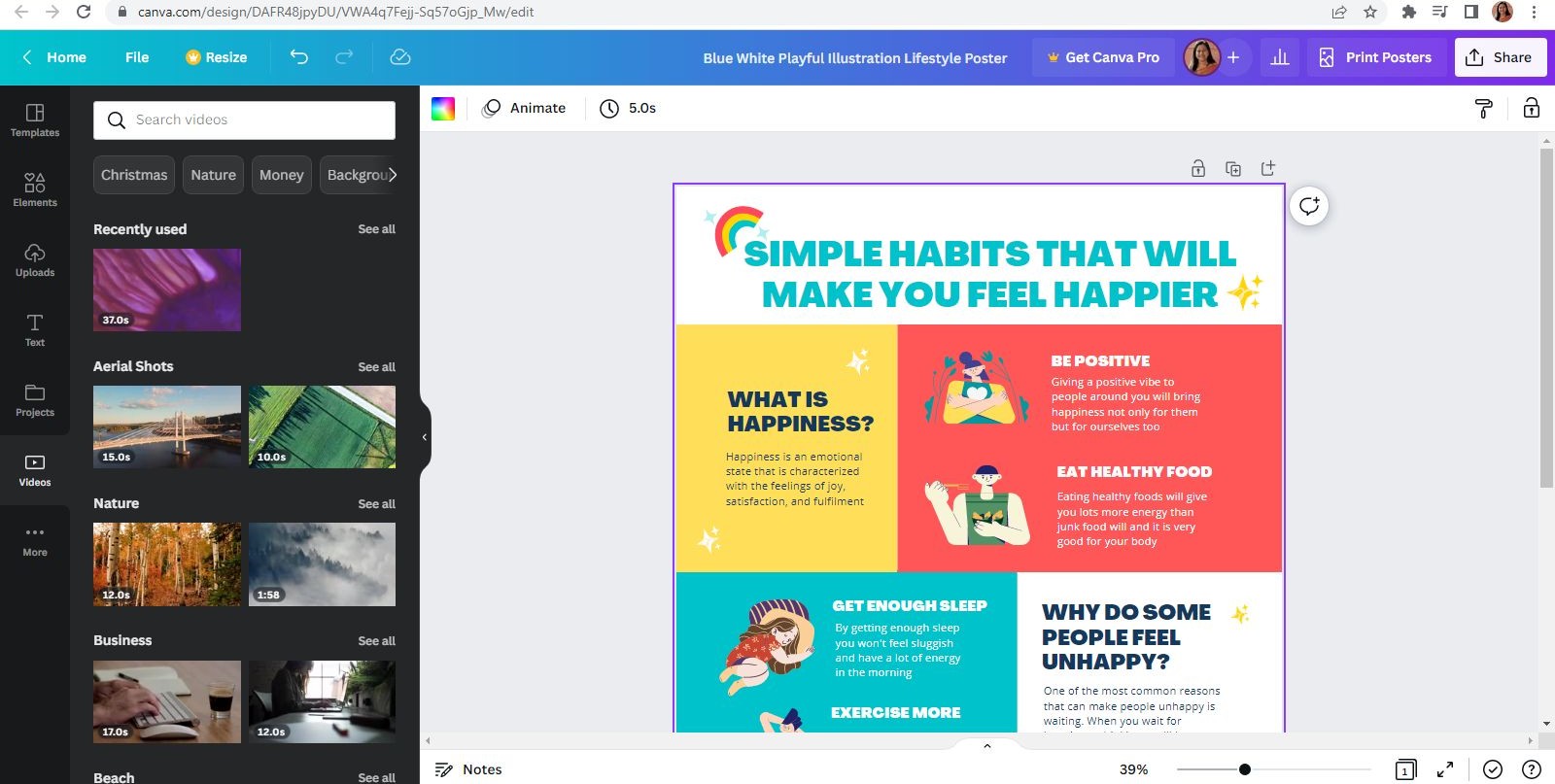 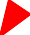 GOOGLE SLIDES
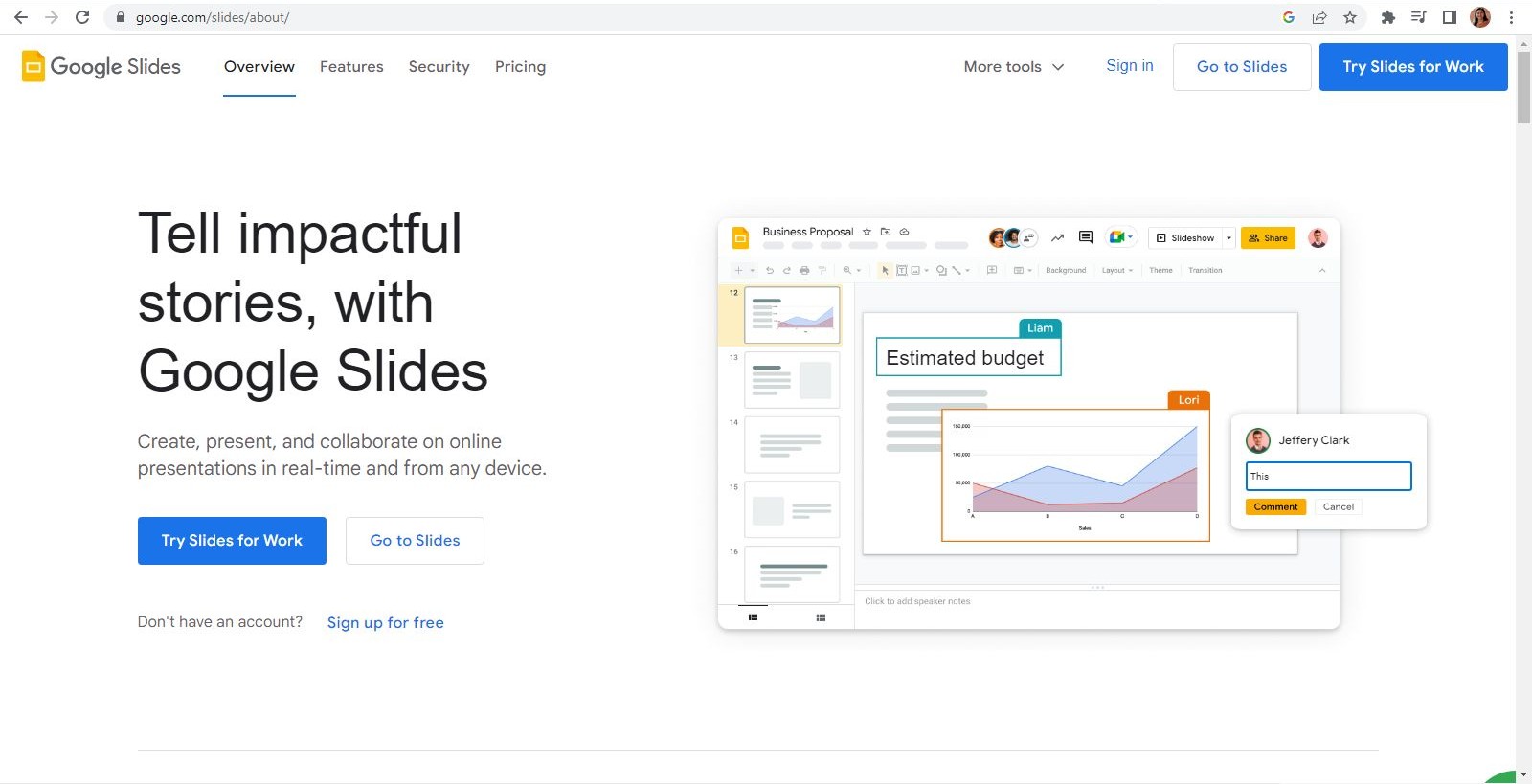 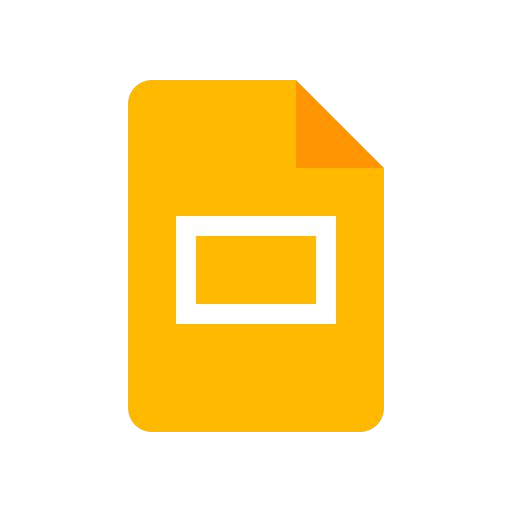 Through Gmail account
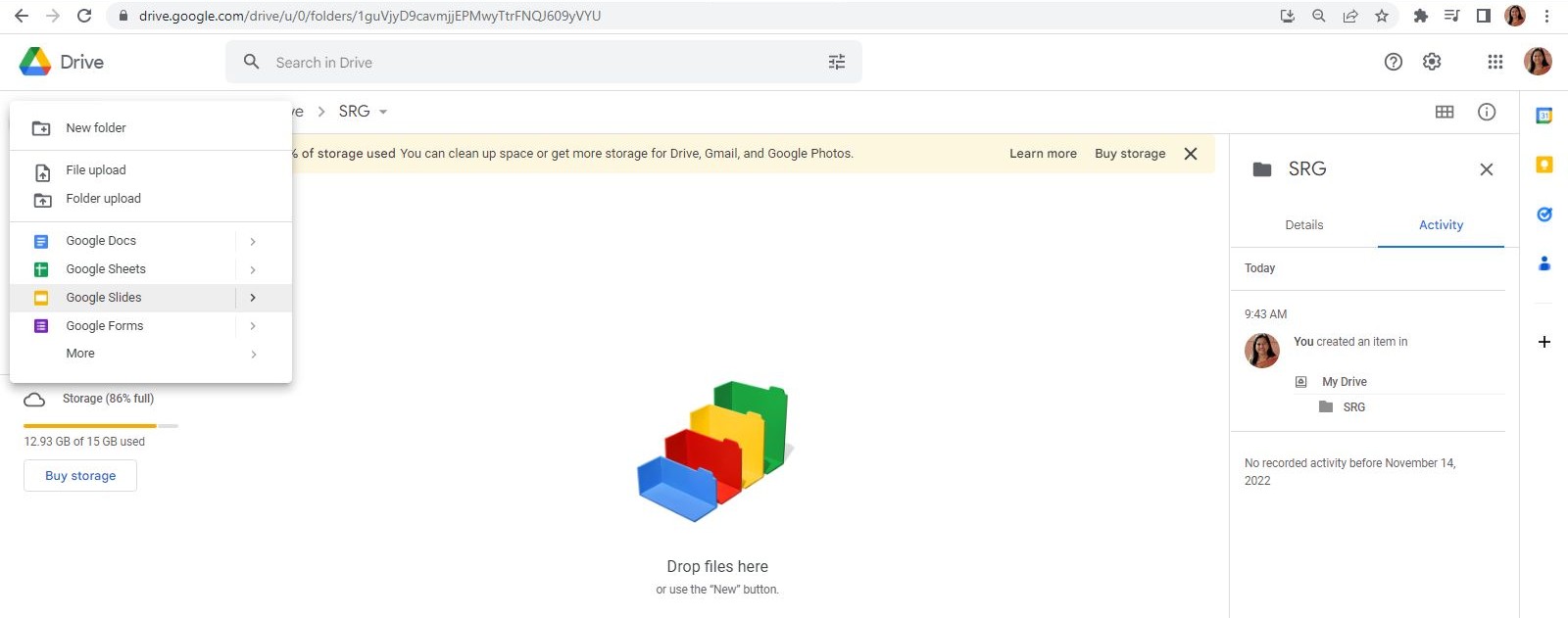 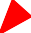 Page Setup
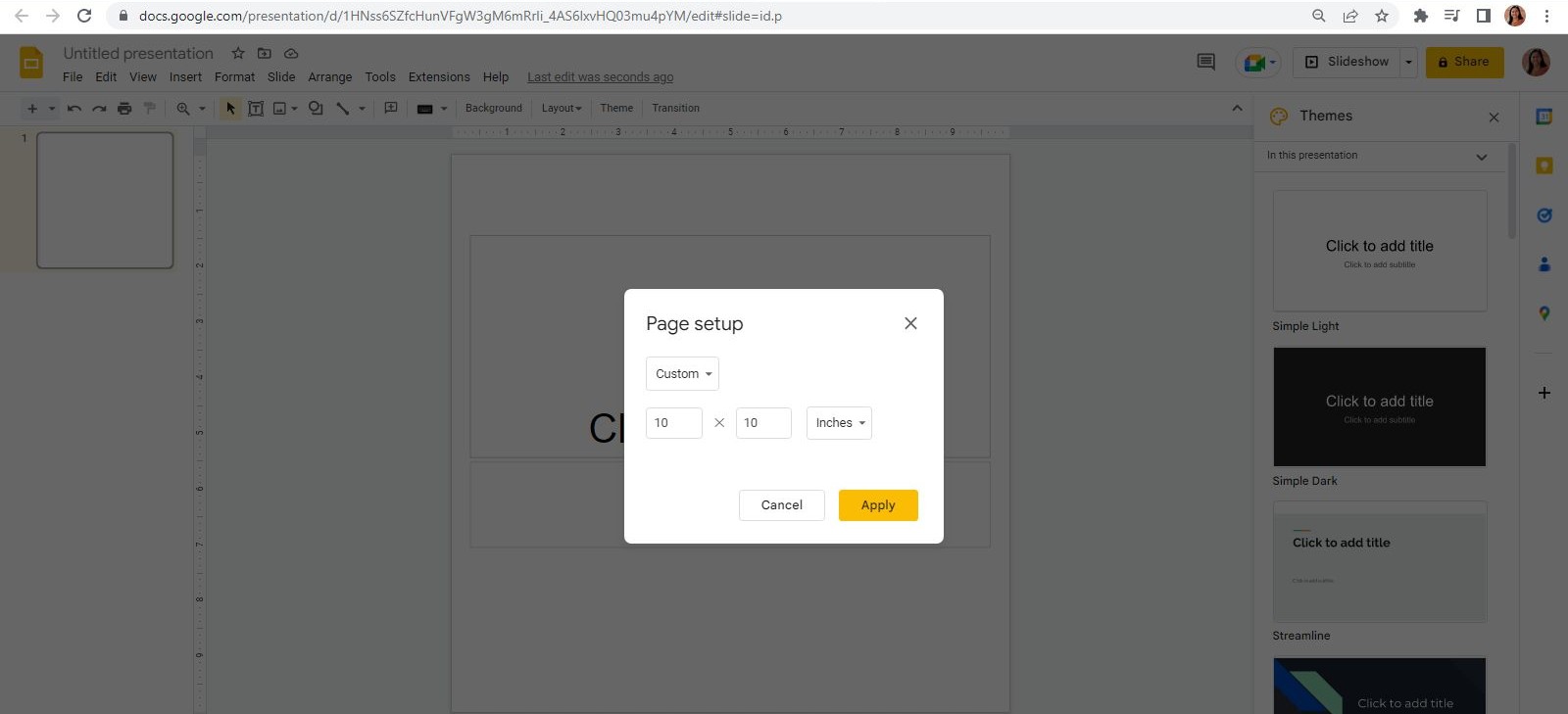 Insert various media types
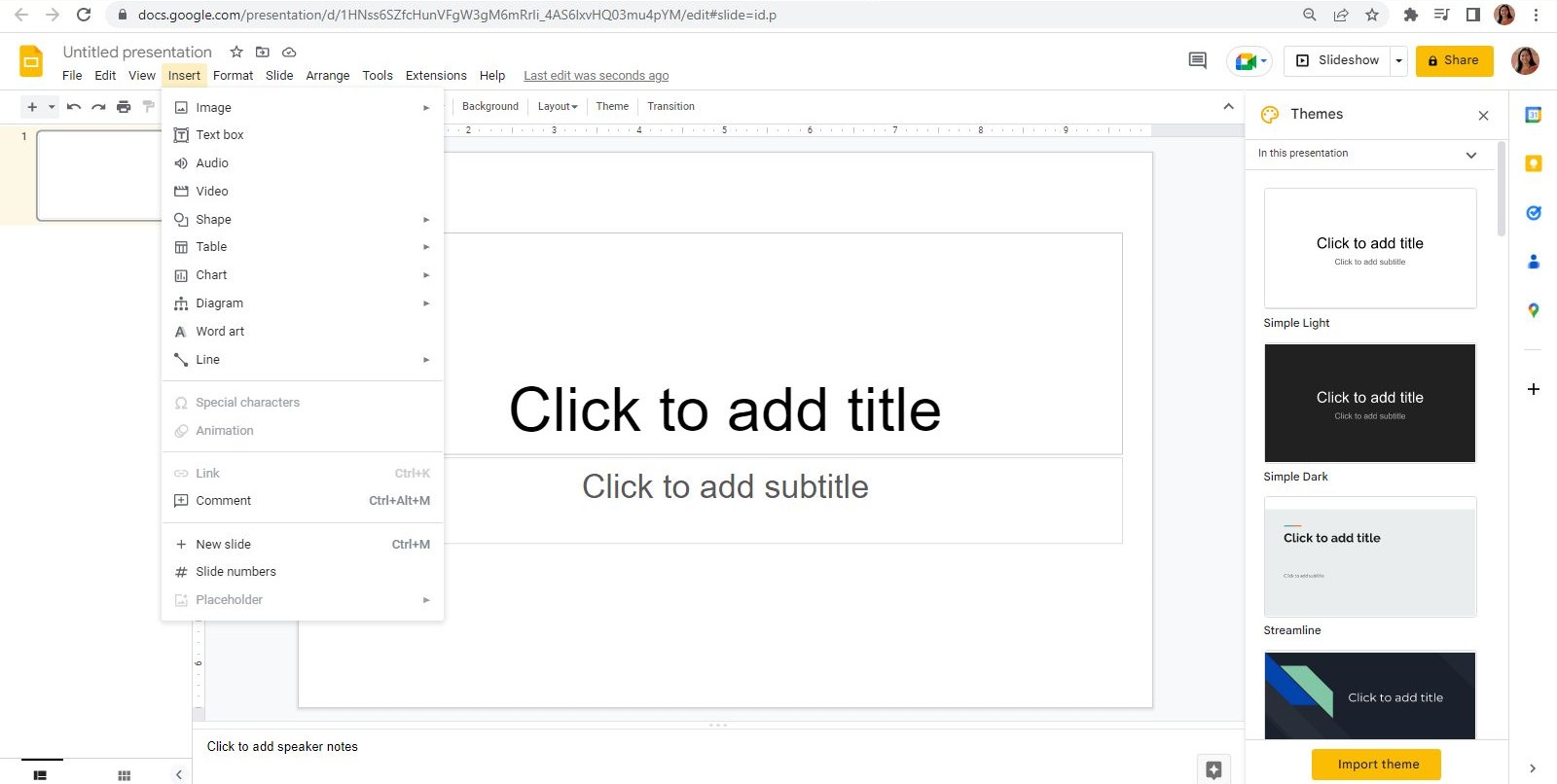 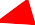 Insert various Types of Diagrams
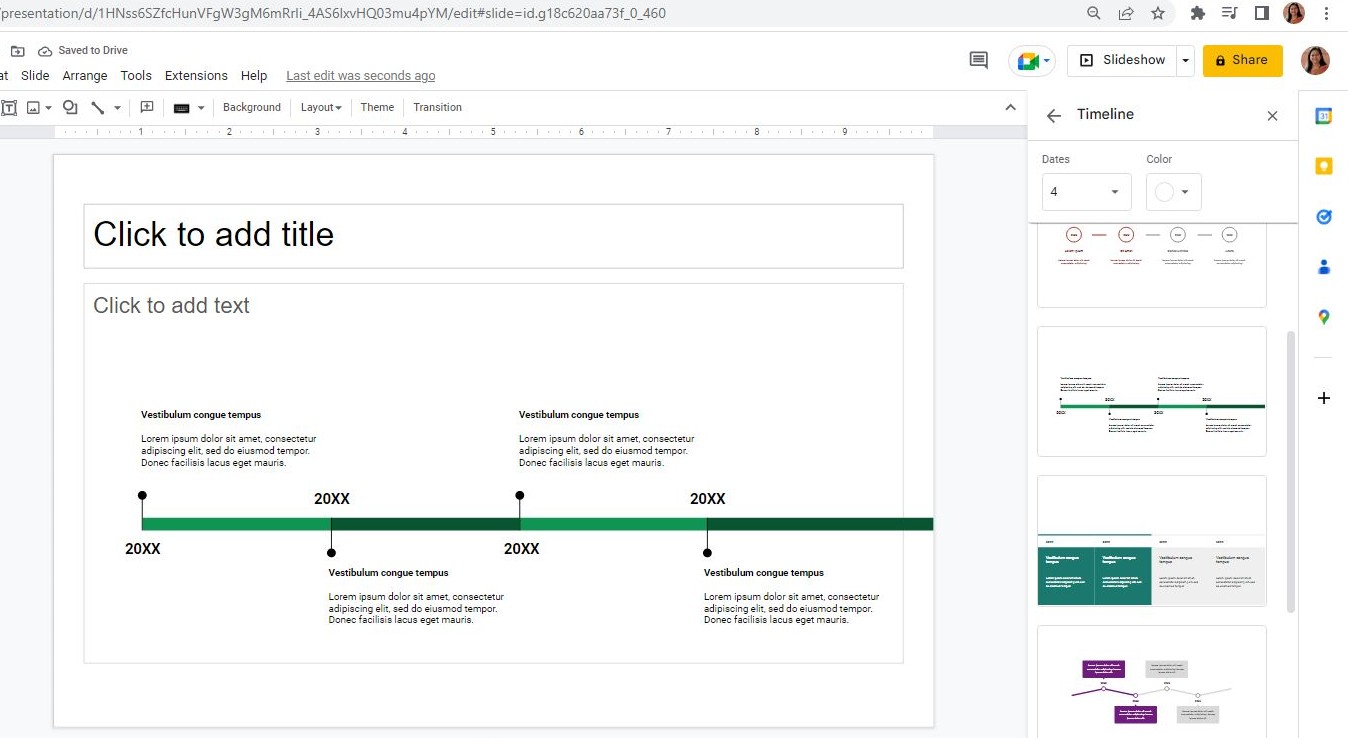 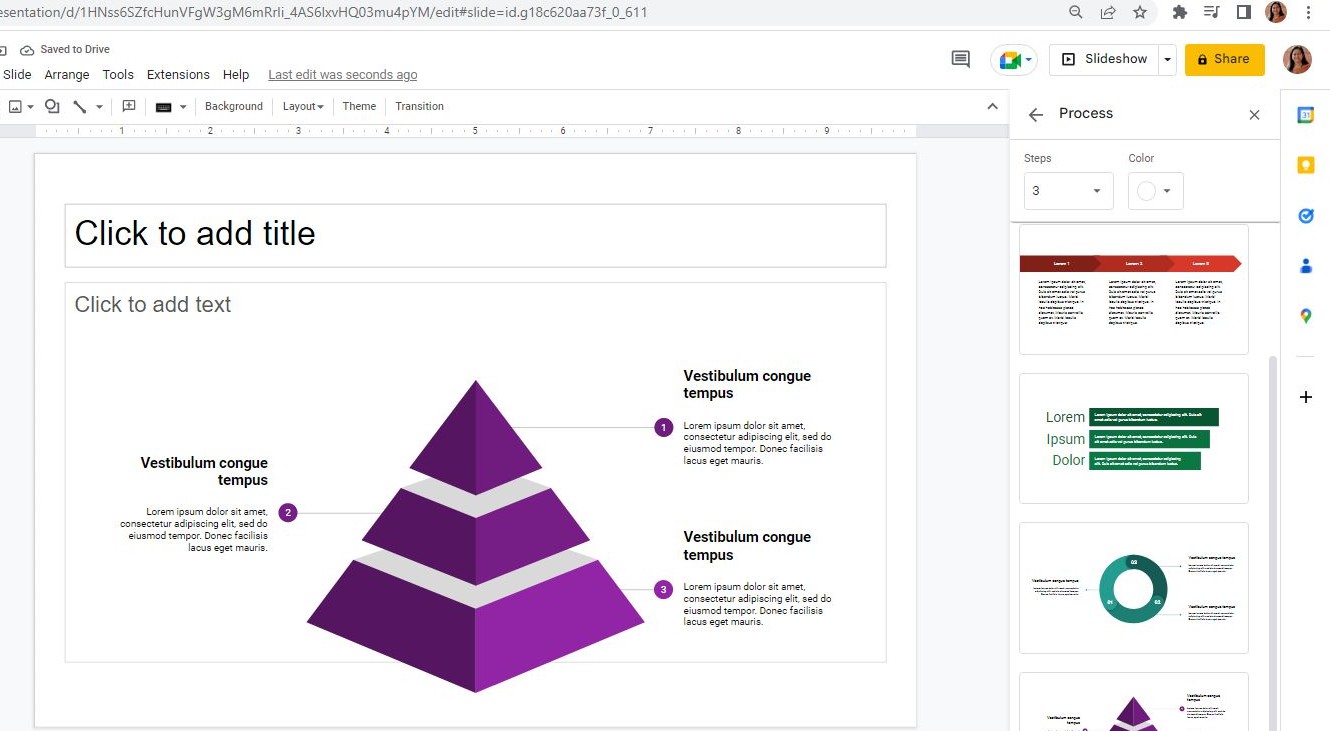 Inserting Videos
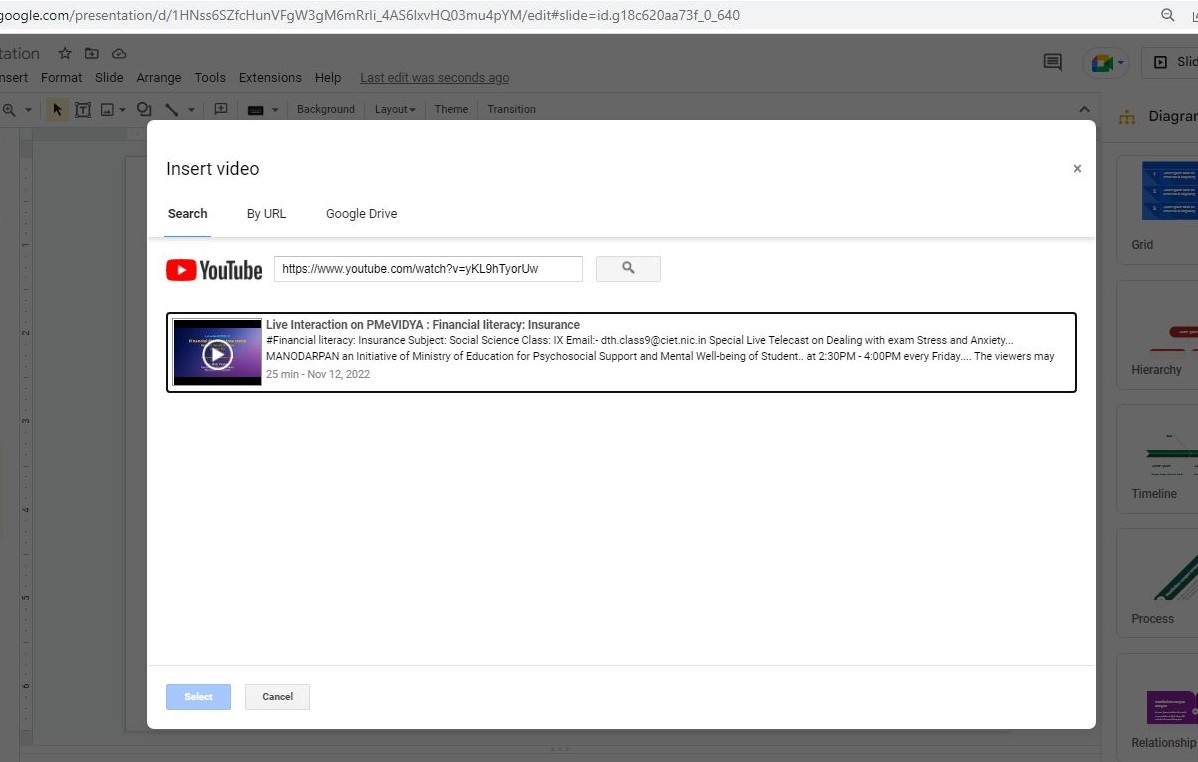 Slidesgo
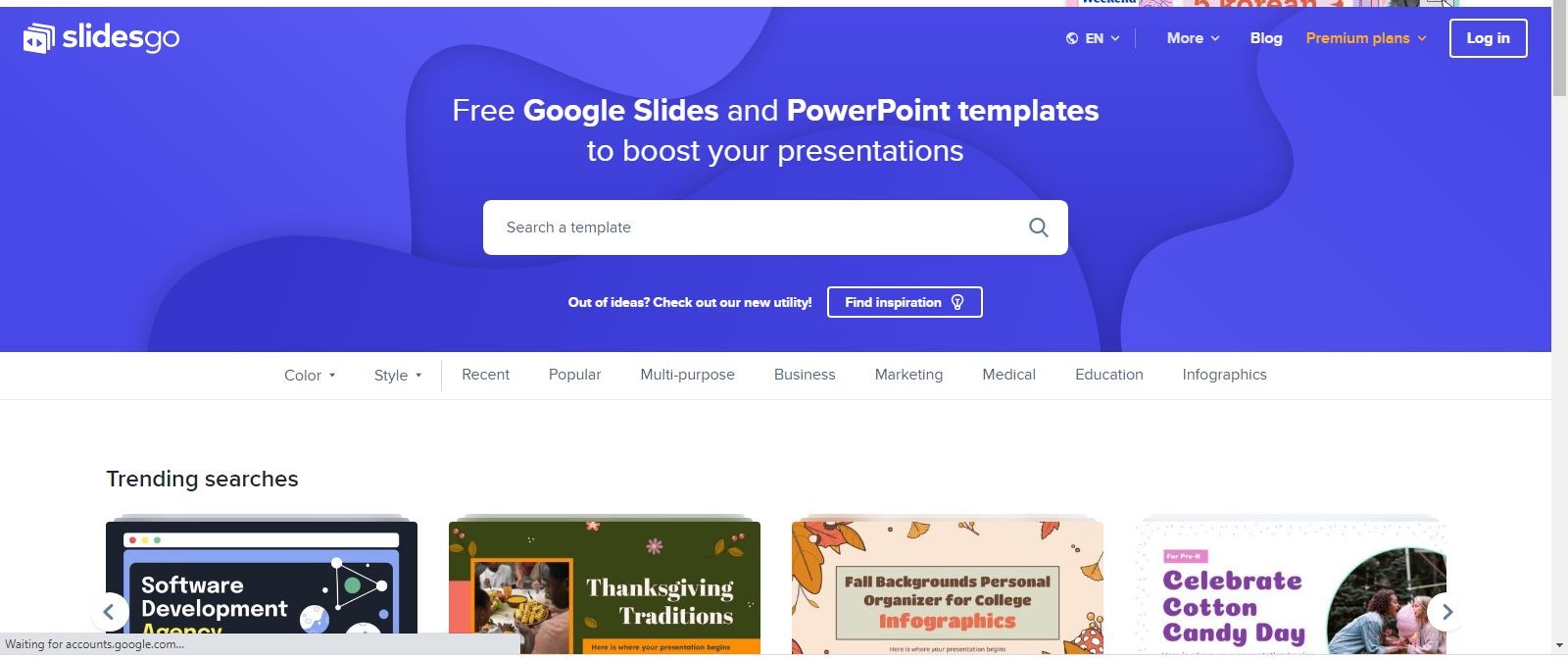 https://slidesgo.com/theme/animals-life-cycle-class#search-Lesson&position-9&results-53
Some Examples
https://slidesgo.com/theme/arrow-timeline-infographics#search-timeline&positio  n-14&results-42&rs=search
https://slidesgo.com/theme/tv-series-social-media#search-media&position-5&res  ults-20&rs=search
https://slidesgo.com/theme/causes-of-global-warming-lesson-for-elementary#se  arch-School&position-5&results-1239
EASELLY
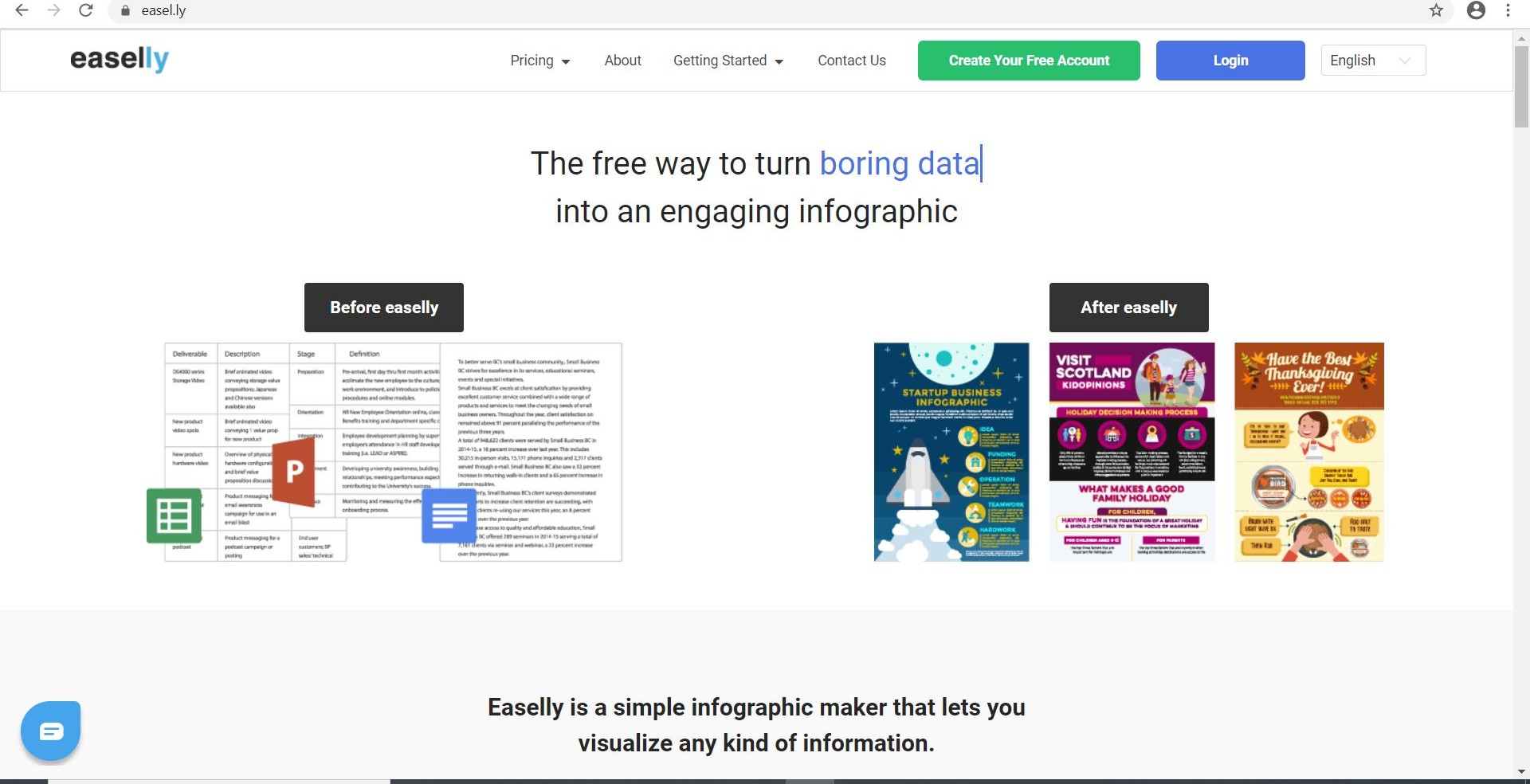 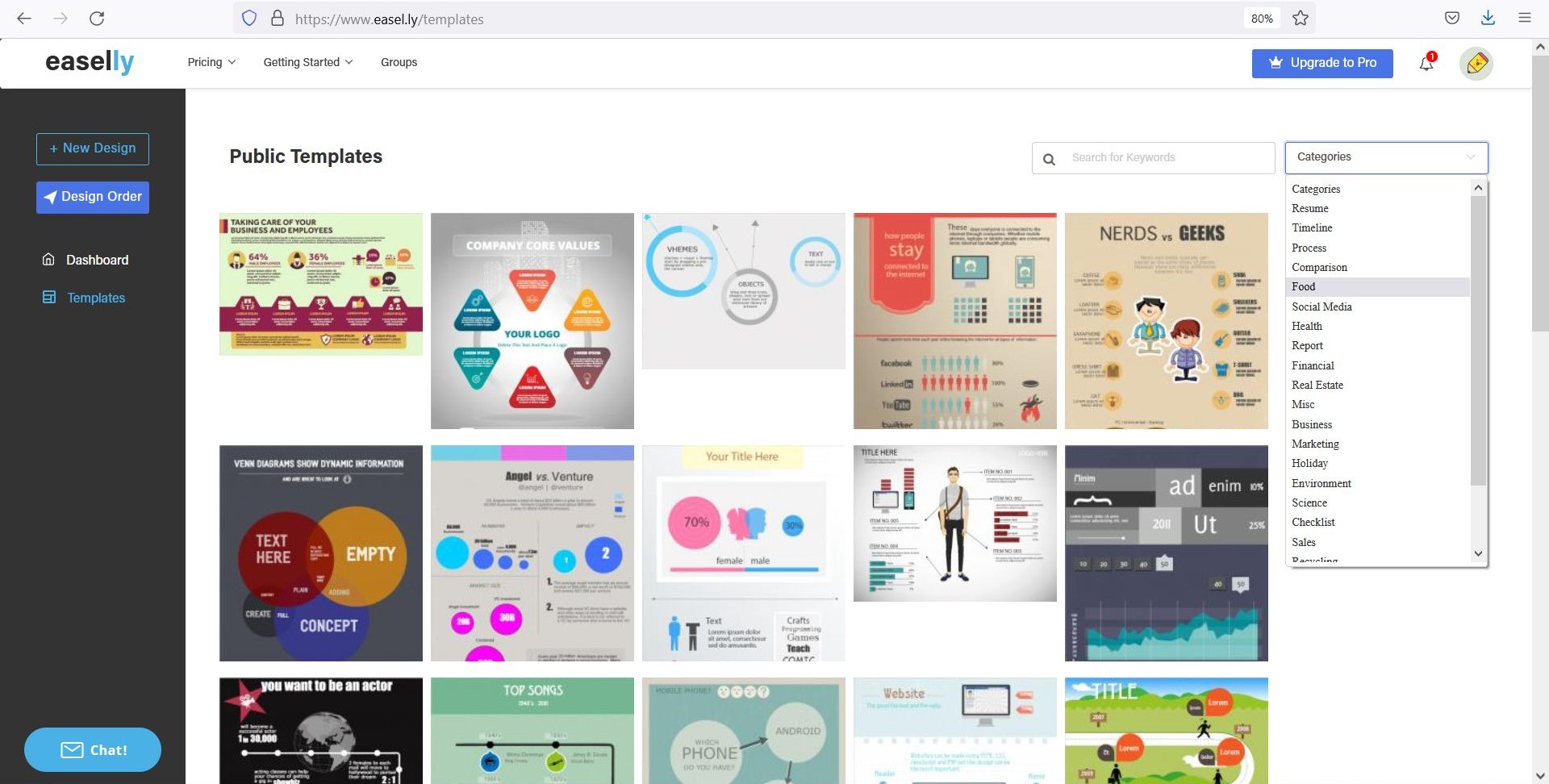 SAMPLE TEMPLATES
Categories of  Templates
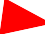 TOOL BAR
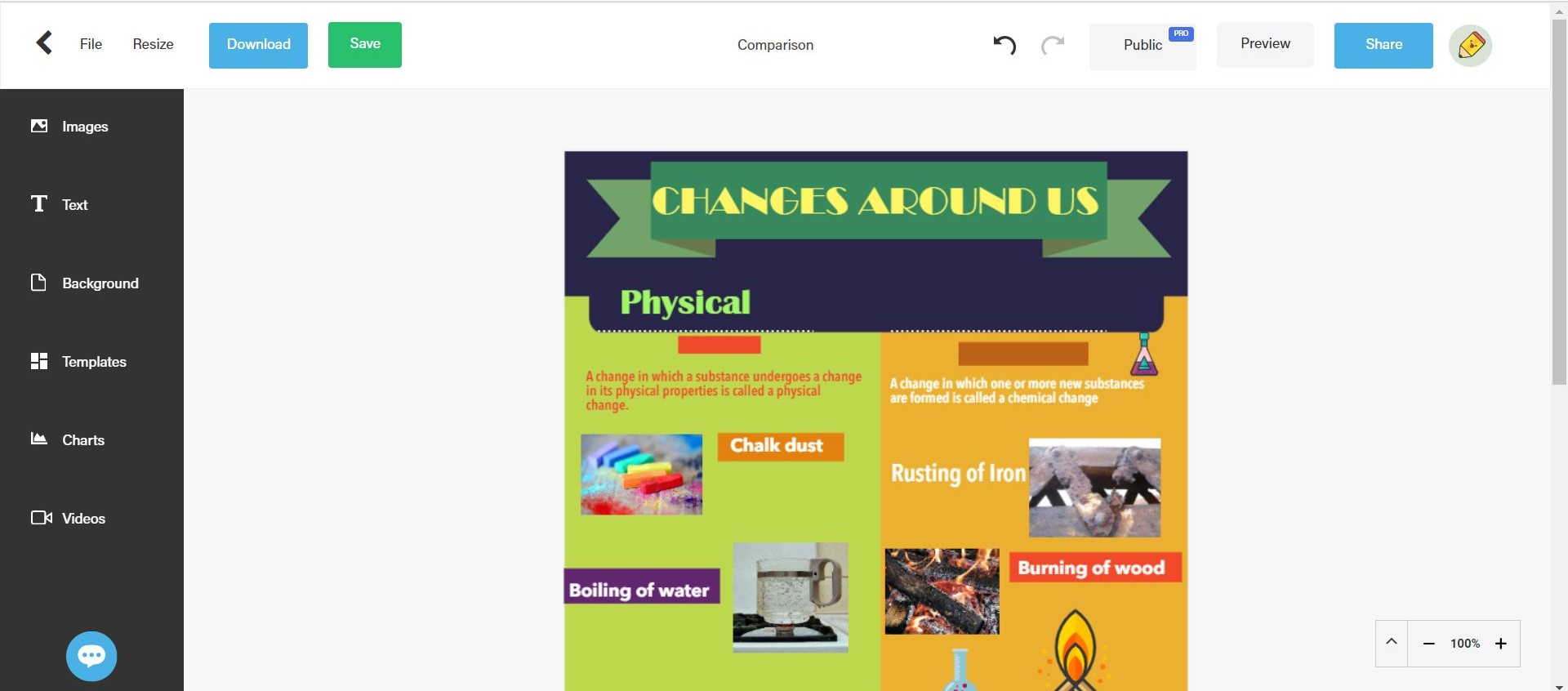 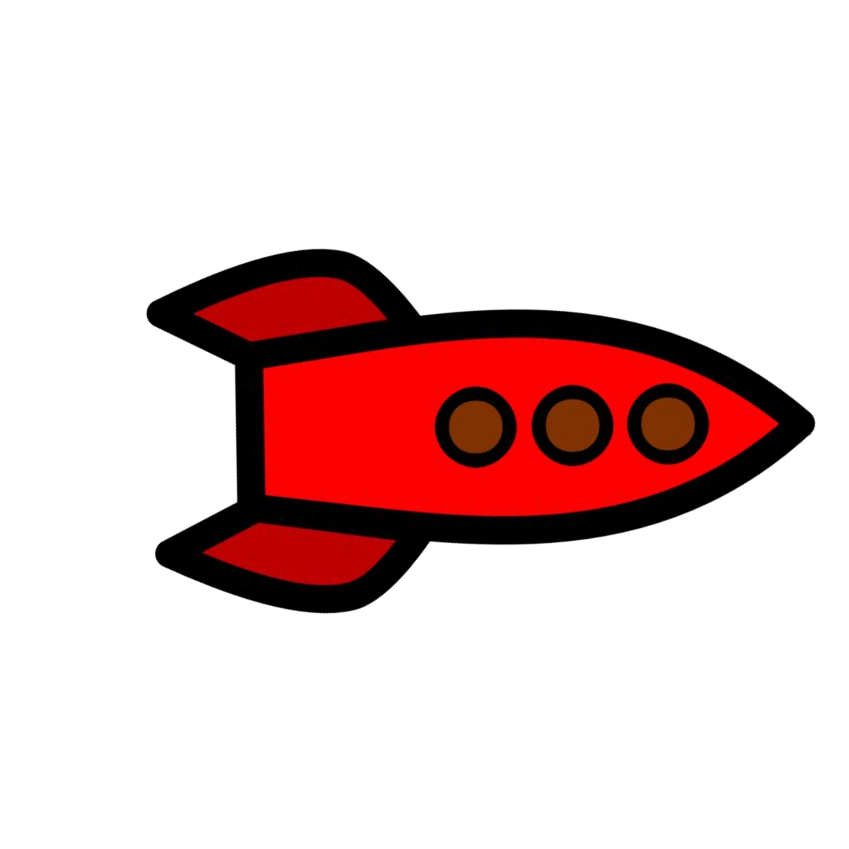 Timeline Infographics
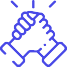 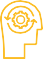 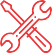 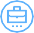 JAN
FEB
MAR
APR
MAY
Mercury
Mercury is the  closest planet to  the Sun
Mars
Despite being red,  Mars is actually a  cold place
Jupiter
Jupiter is a gas  giant and the  biggest planet
Saturn
It’s composed of  hydrogen and also  helium
Neptune
Neptune is the  farthest planet  from the Sun
Thank You